Título
Texto
TÍTULO
Después de la caída, el trabajo se hizo una tarea difícil.
El trabajo no es consecuencia del pecado.
Génesis 2, 15
Importancia del Trabajo y el descanso.
Génesis 3, 17
Éxodo 34, 21
1
TÍTULO
Texto
Texto
Texto
3
2
1
2
NUESTRA PARTE EN EL TRABAJO
Honestidad.
Debemos trabajar arduamente.
Fidelidad.
Respetar el descanso.
3
4
2
1
Colosenes 3, 23-24
Eclesiastés 9, 10
Éxodo 34, 21
Daniel 6, 5
3
4
TÍTULO
Texto
Texto
Texto
Texto
5
LECTIO DIVINA
•LECTURA DEL EVANGELIO DE SAN LUCAS 8, 4-15.
6
SEAMOS PRÁCTICOS
¿En cuál de las tierras me encuentro?

¿Cuáles son las piedras que se encuentran en mi tierra?

¿Qué tengo qué hacer?
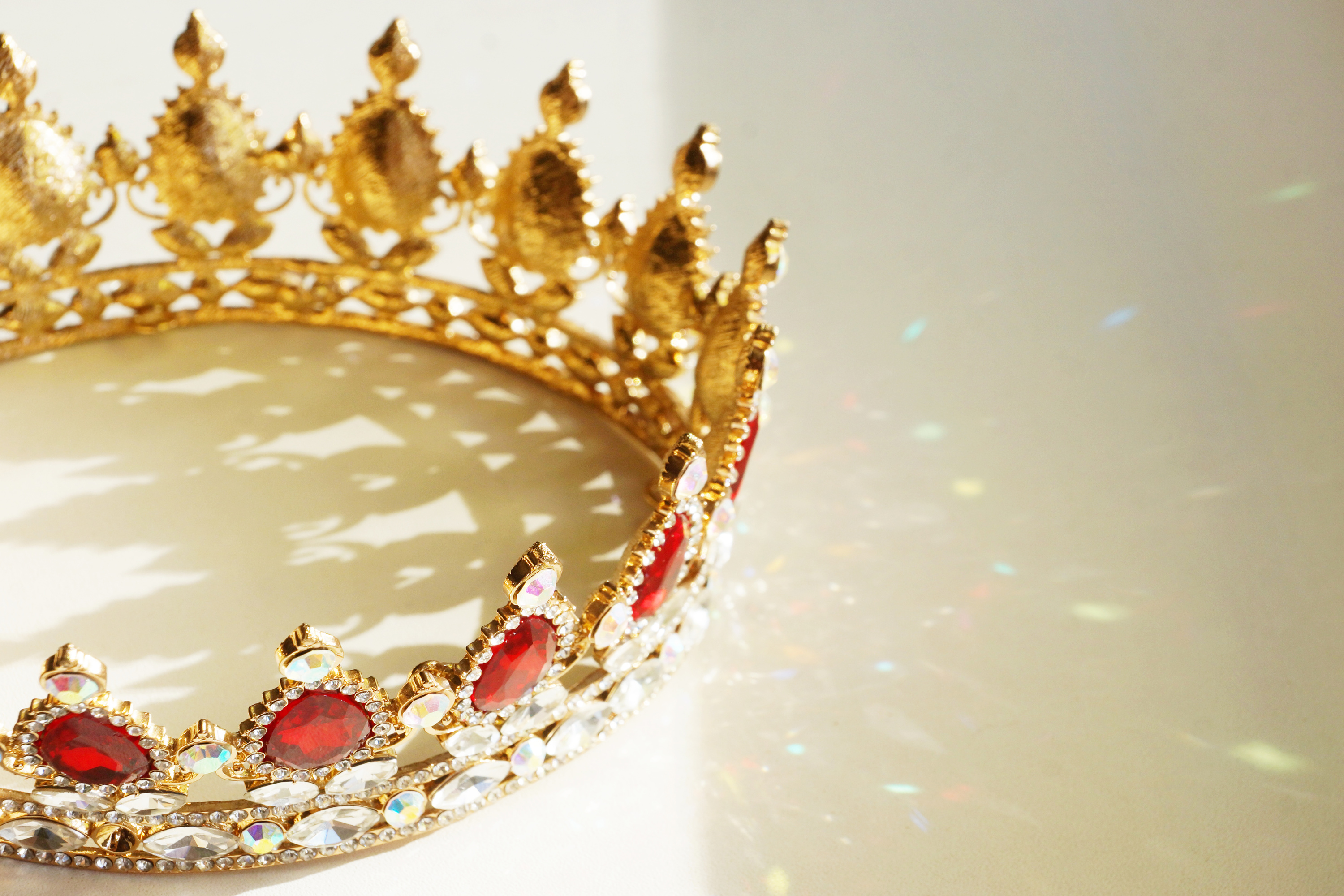 NUESTRO PADRE CELESTIAL NOS PIDE SER PERSEVERANTES Y OBEDIENTES. 

NO NOS QUIERE EXITOSOS, NOS QUIERE FIELES.
7
GRACIAS POR SU SERVICIO AL SEÑOR